Х + 45 = 55
3ч = ….мин
12  < а < 15
у – 20 = 25
В
А
С
D
E
2 ц =….кг
Z · 8 = 40
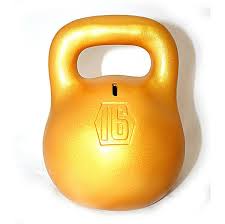 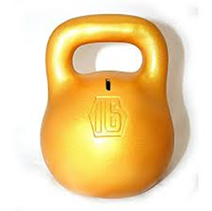 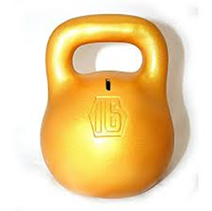 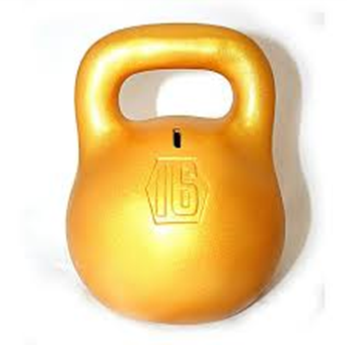 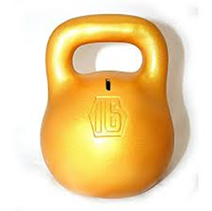 3
3
3
3
3
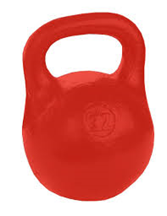 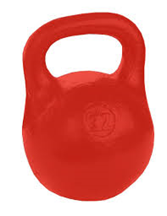 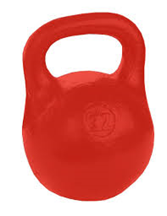 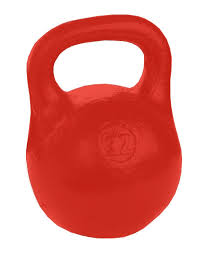 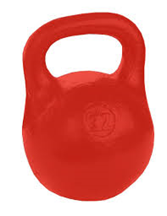 2
2
2
2
2
А={1,2,3,4,5}В={4,14,24}А    В
120 - у = 40
1 сут =…..ч
t ։ 10= 12
А={6,7,8,9}В={9,11}АUВ=С
160 ։ х = 10
n + n <  4
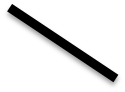